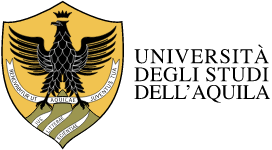 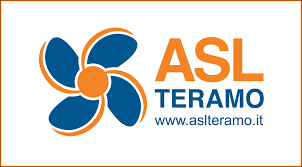 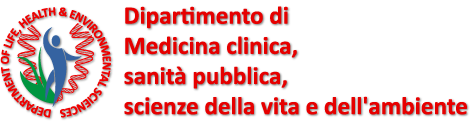 WELCOME
DAY
Mercoledì 17 novembre 2021 ore 18,00 – 19,45
Sala Polifunzionale della Provincia di Teramo
INCONTRO DI ACCOGLIENZA PER LE MATRICOLE
CORSO DI LAUREA IN INFERMIERISTICA 
CLI UNIVAQ Sede ASL Teramo
Modera G. Muttillo Dirigente Professioni Sanitarie – Direttore Attività Didattiche Professionalizzanti CLI UINVAQ ASL TE
Saluti istituzionali D. Di Bonaventura Presidente Provincia TE – E. Alesse Rettore Università dell’Aquila – 
        M. Di Giosia Direttore Generale ASL TE – D. Mastrocola 	Presidente CCRUA - N. Verì Assessore Salute Famiglia e    
        Pari Opportunità Regione Abruzzo.
Presentazione CL in Infermieristica G. Macchiarelli Direttore Mesva UNIVAQ - M. De Martinis Presidente CLI UNIVAQ sede TE.
Percorsi di qualità della didattica C. Petrucci – L. Lancia Presidente CL - CLM UNIVAQ.
Saluto dei rappresentanti degli Studenti. 
Teramo Città di Accoglienza di Studi … di Integrazione G. D’Alberto Sindaco di Teramo - S. E. Mons. 
L. Leuzzi Vescovo Diocesi Teramo – Atri.

  20,30 Celebrazione Eucaristica – inizio Anno Pastorale dei Centri Universitari di Ricerca e di Alta Formazione -     
      Cattedrale di S. Maria Assunta TE.
PROGRAMMA
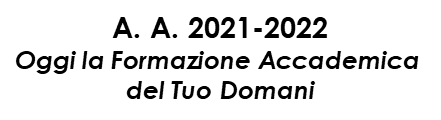